KLUB MŁODEGO PODRÓŻNIKANasza pierwsza podróż!
W sobotę 08.10.2011 r.
odbyliśmy naszą pierwszą egzotyczną podróż  
do INDII

Słuchaliśmy tradycyjnej indyjskiej muzyki, oglądaliśmy twarze, stroje indyjskich dzieci i dorosłych, przyglądaliśmy się lokalnym zwyczajom i obrzędom oraz poznawaliśmy faunę i florę Indii. 

Wiemy już jak bawią się indyjskie dzieci, znamy obraz życia codziennego oraz historię „siódmego cudu świata” – Taj Mahal.

Wąchaliśmy indyjskie kadzidełka, dotykaliśmy prawdziwych, indyjskich monet.

Aktywnie odpowiadaliśmy na zagadki i pytania 
	o kulturę i atrakcje Indii – poznaliśmy historię pewnego słonia, gekona oraz chłopca Hasana – małego-wielkiego podróżnika, miłośnika Polski. 


Fot. B. Dubaniewicz, G. Funke, M. Widerski / LM Promotion Tel. 663 664 440
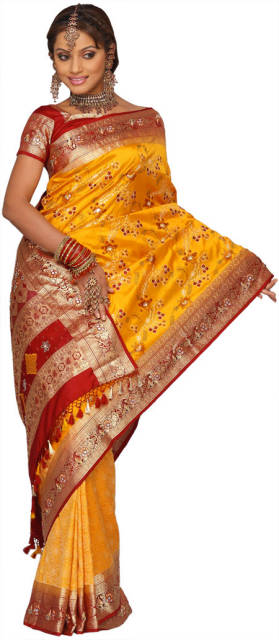 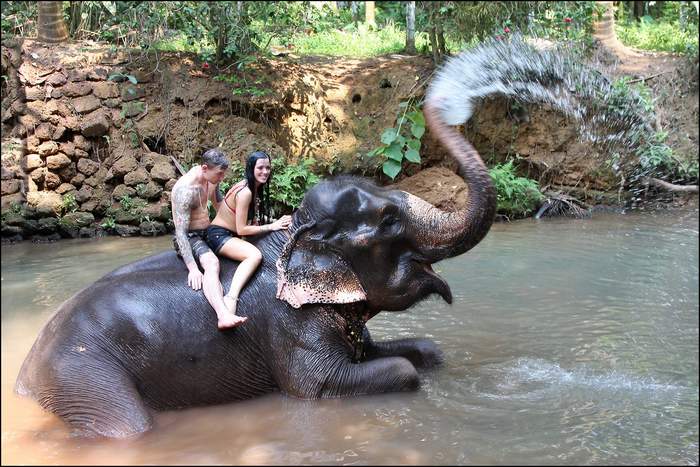 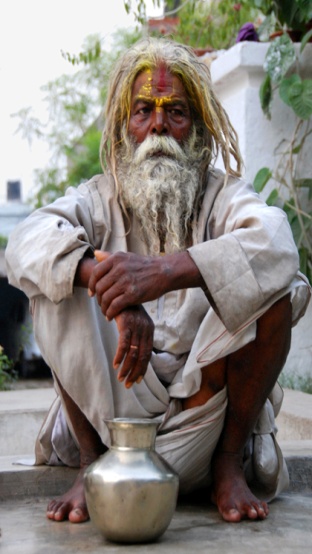 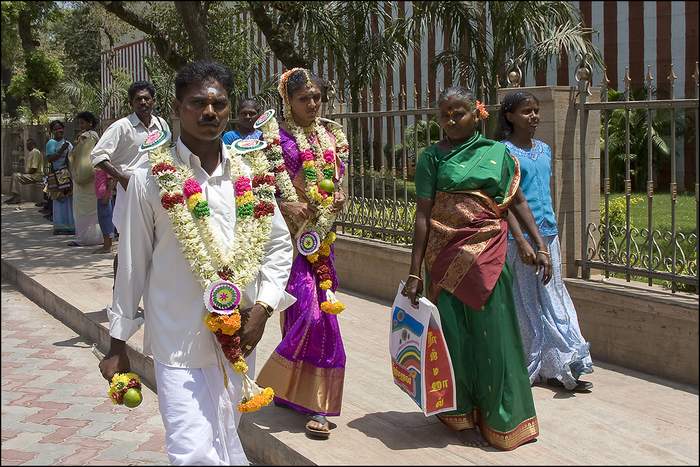